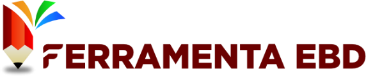 🚫 Proibido Compartilhamento e Revenda 🚫

Este slide é de propriedade exclusiva da Ferramenta EBD - Abra a Jaula e destina-se apenas ao uso dos assinantes. Qualquer compartilhamento, revenda ou distribuição não autorizada é estritamente proibido.

🔒 Uso Exclusivo do Assinante 🔒

Este conteúdo é exclusivo e deve ser utilizado somente pelo assinante da Ferramenta EBD. Qualquer reprodução, total ou parcial, sem autorização expressa é considerada uma violação dos direitos autorais.

🏴‍☠ Pirataria é Crime! 🏴‍☠

Se você encontrar este slide sendo vendido ou baixado por meio de sites, blogs ou grupos de redes sociais, saiba que isso está sendo feito de forma pirata e por má fé. Denuncie qualquer uso indevido!

Caso tenha adquirido esse material em outro lugar que não seja na plataforma da Ferramenta EBD – Abra a Jaula, abençoe o trabalho e esforço dos produtores para que possam continuar produzindo. Aperte neste link e seja assinante do material original:  https://abraajaula.com/ferramenta-ebd/

Não se preocupe, essa folha de slide não atrapalhará sua apresentação. 



Att
Equipe: Ferramenta EBD
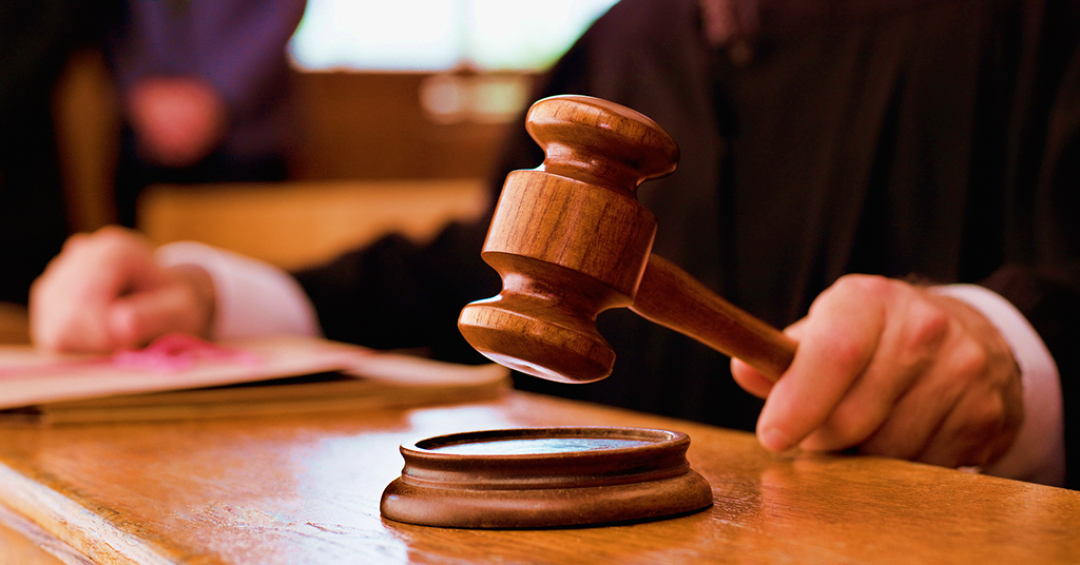 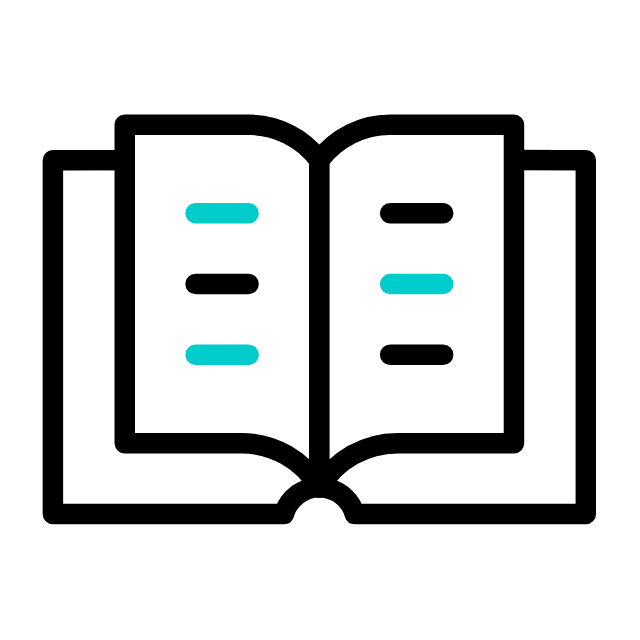 LIÇÃO 09
AUTENTICIDADE E JULGAMENTO ALHEIO
01 de Março de 2025
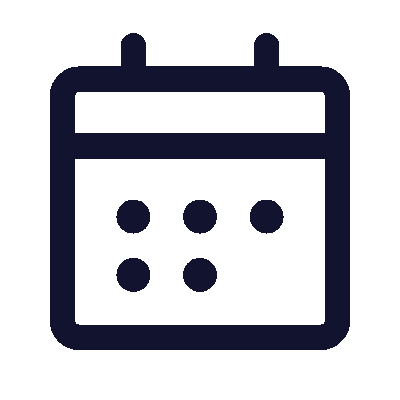 1º trimestre 2025
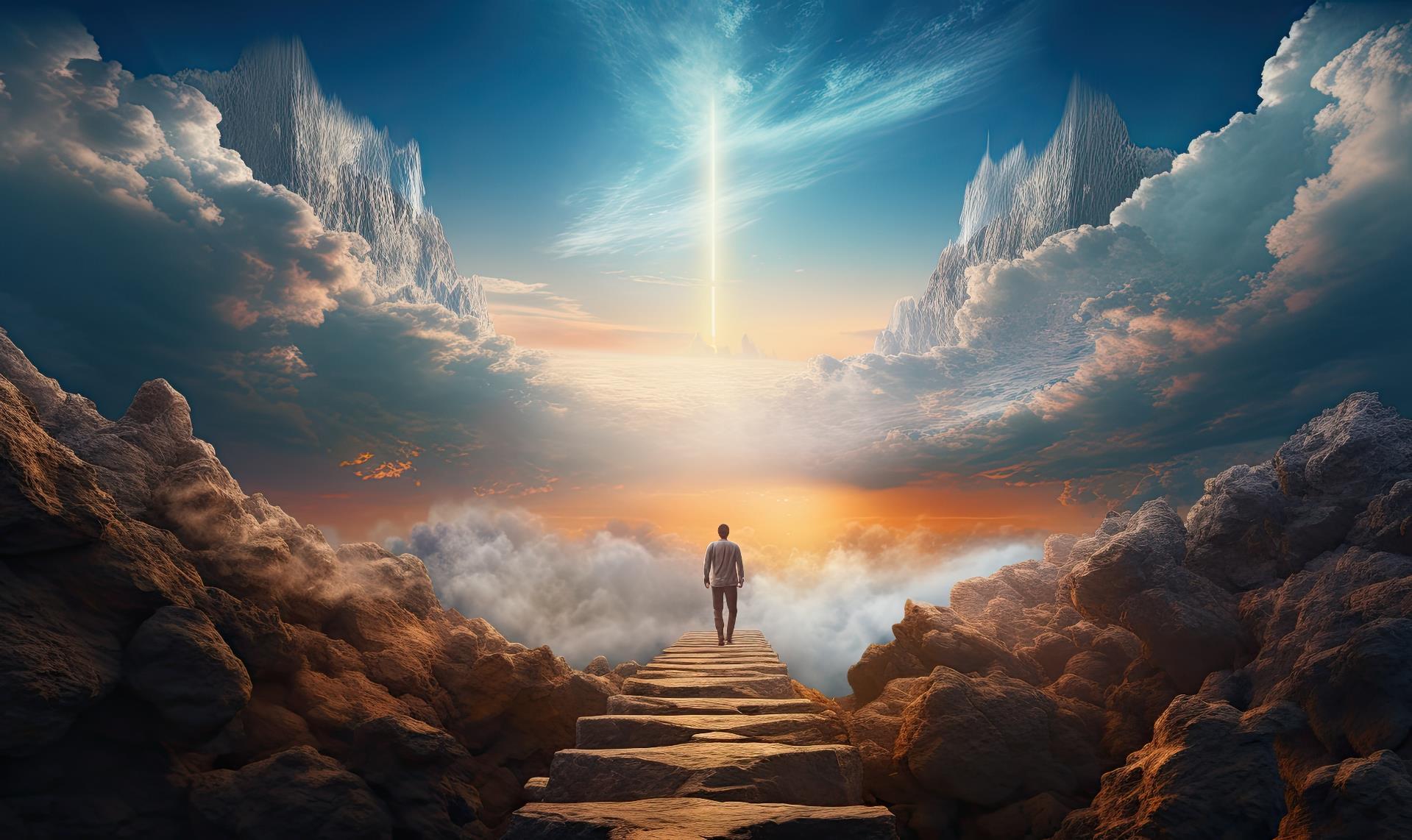 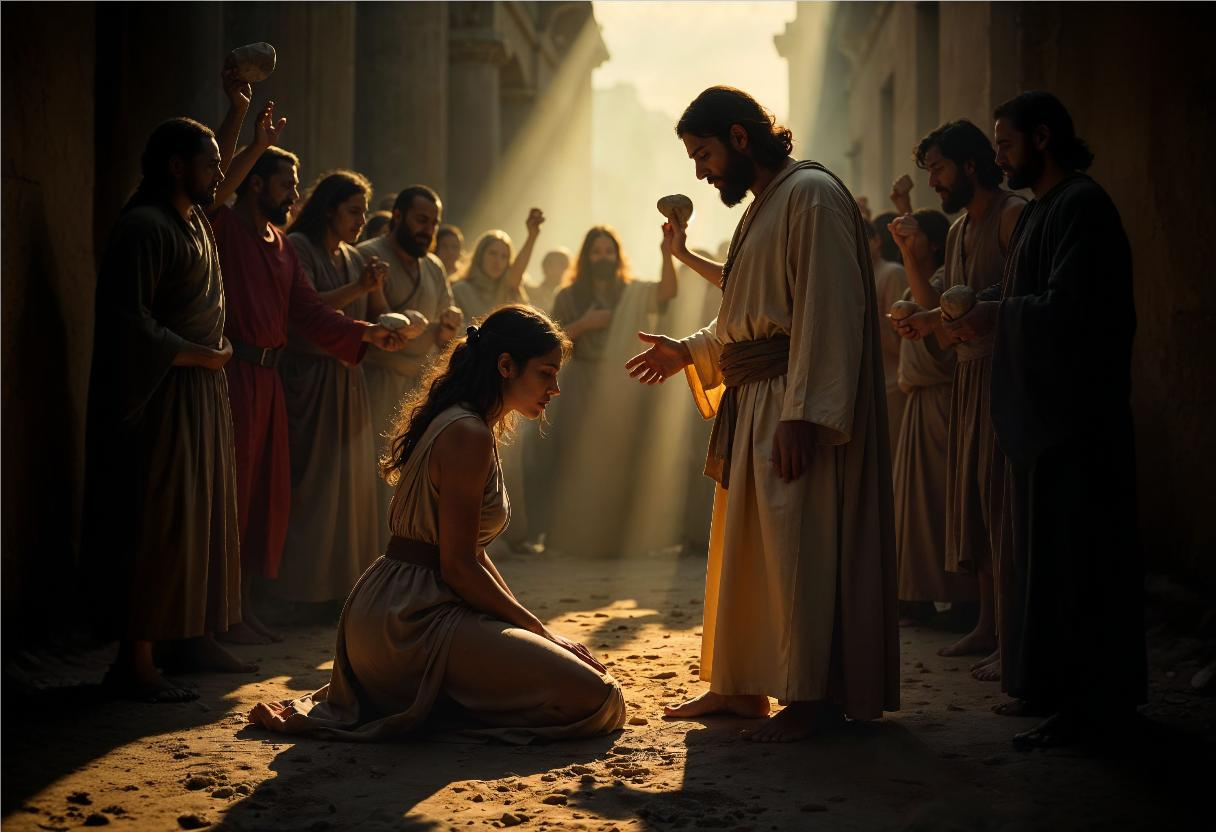 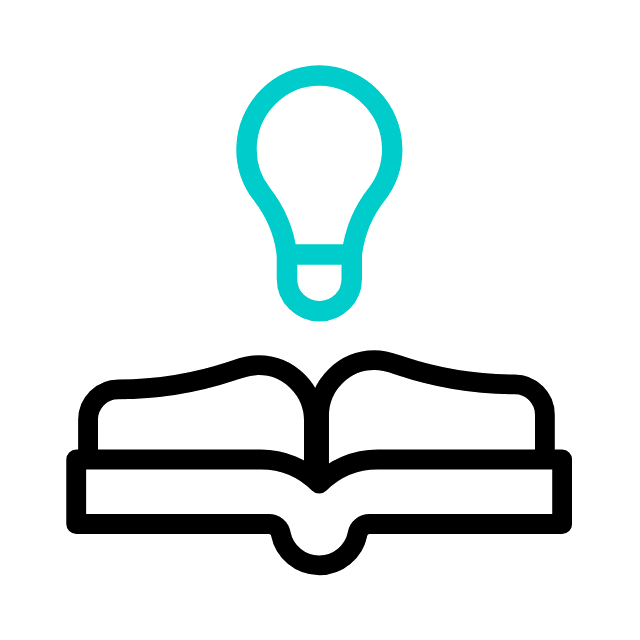 TEXTO PRINCIPAL
"Mas tu, por que julgas teu irmão? Ou tu, também, por que desprezas teu irmão? Pois todos havemos de comparecer ante o tribunal de Cristo." (Rm 14.10)
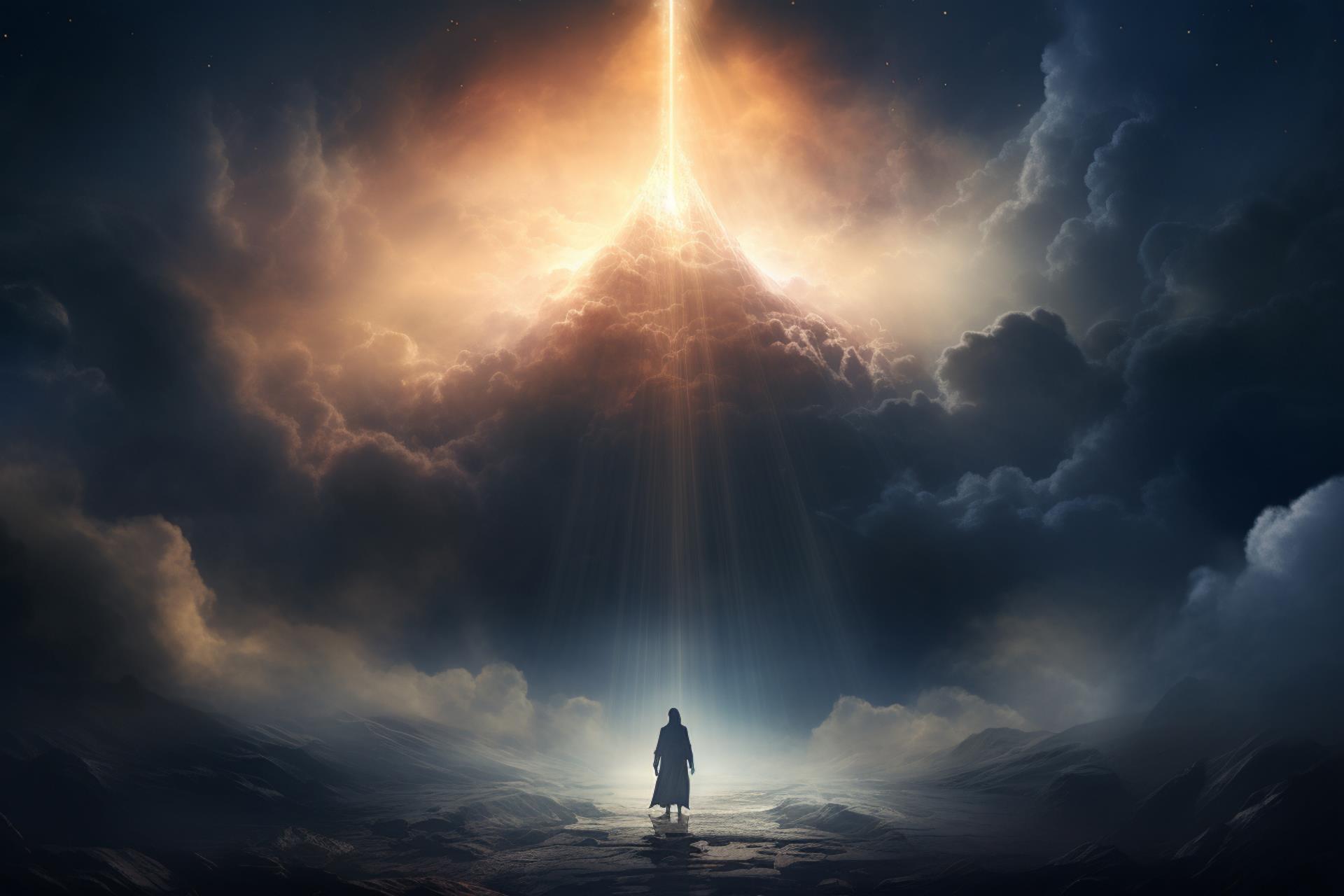 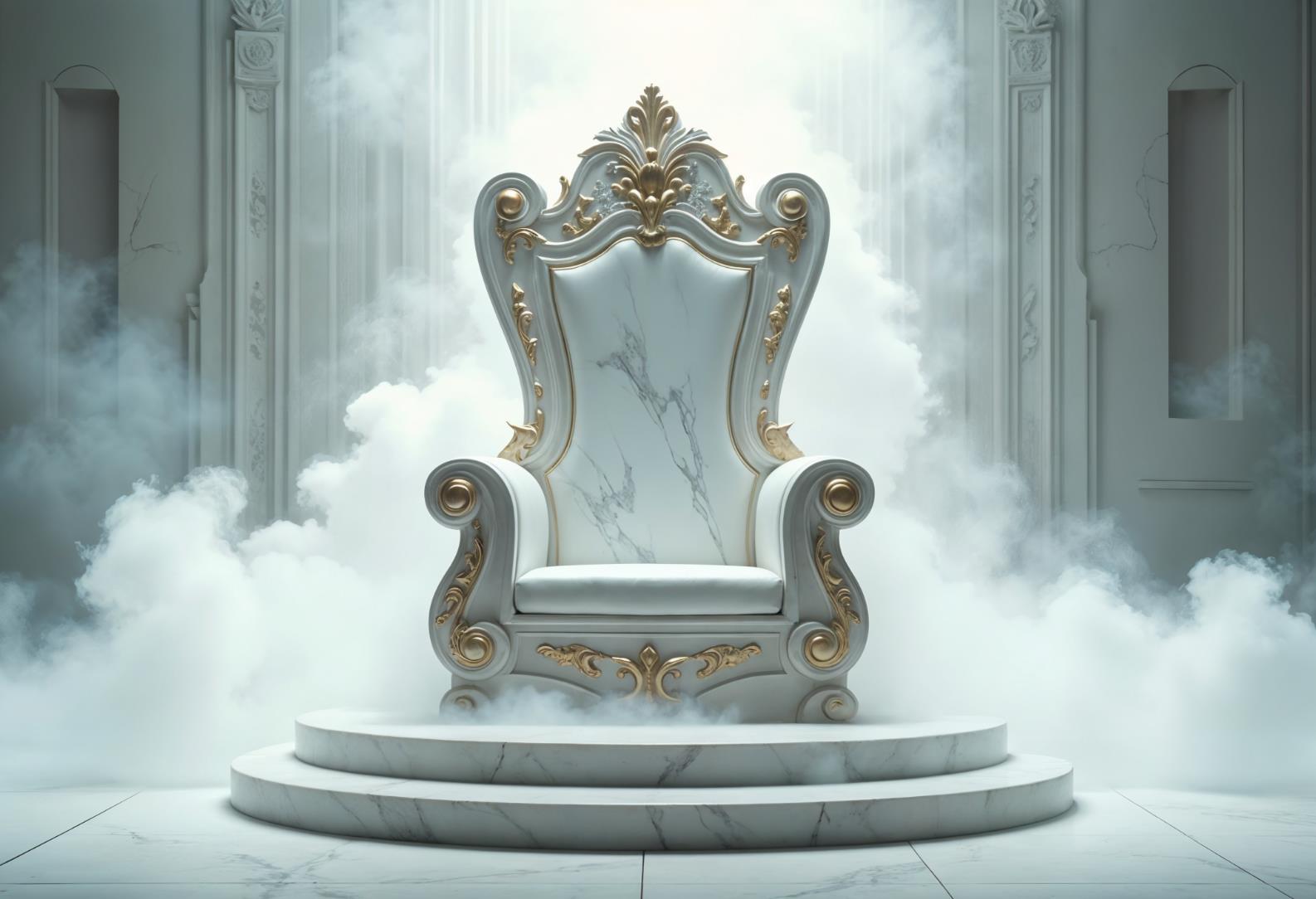 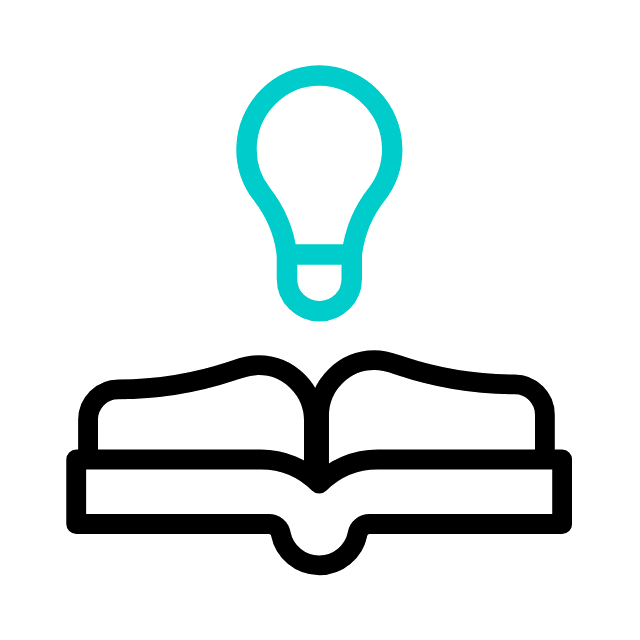 RESUMO DA LIÇÃO
Deus, em sua soberania, é o único juiz com conhecimento perfeito e justiça imparcial.
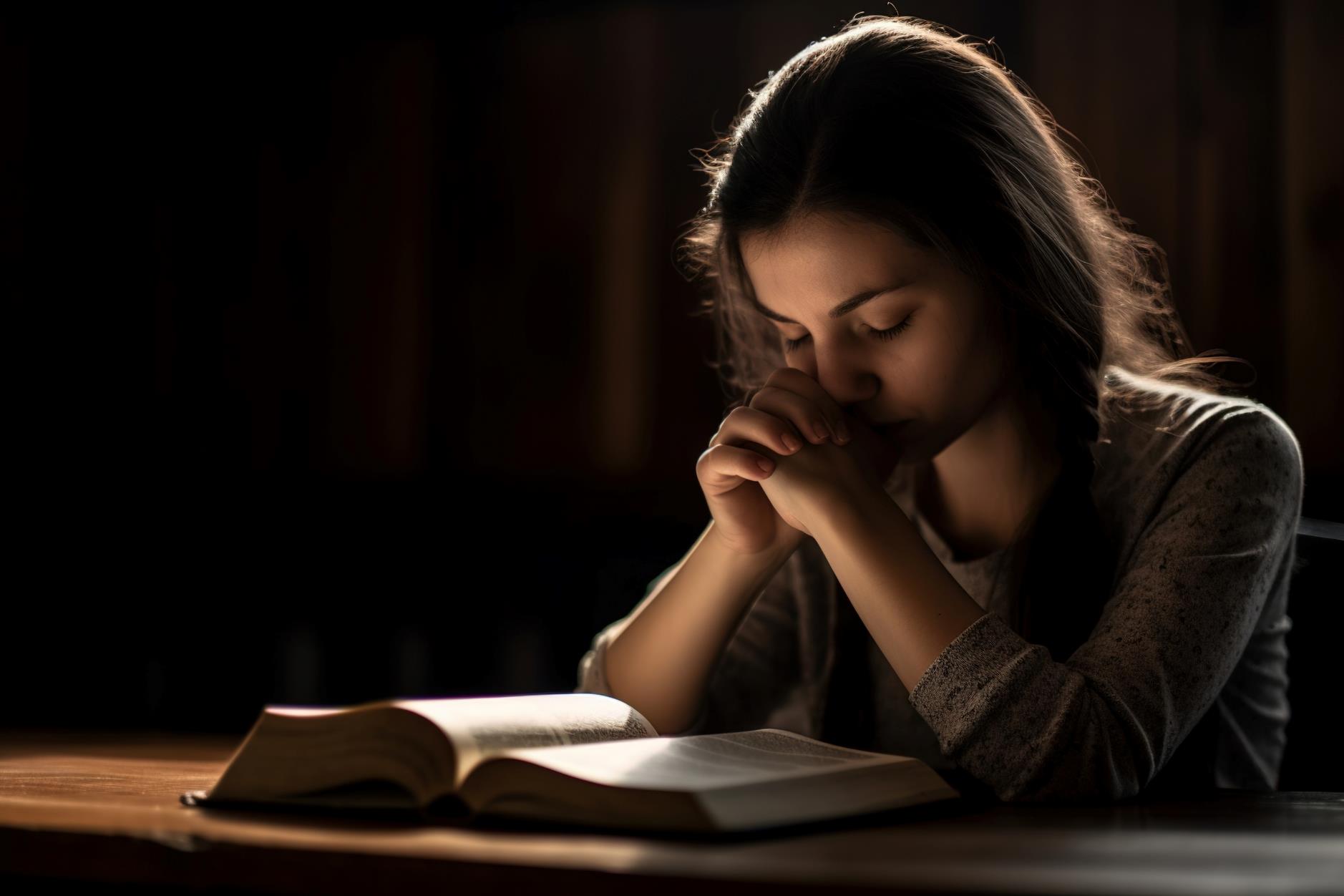 TEXTO BÍBLICO
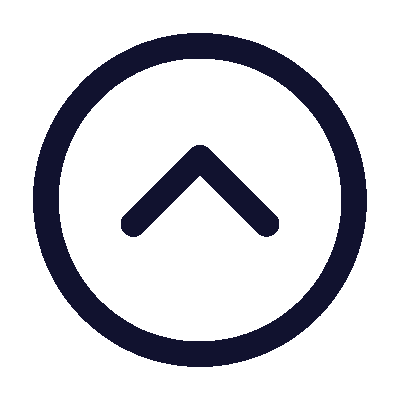 Mateus 7.1-5
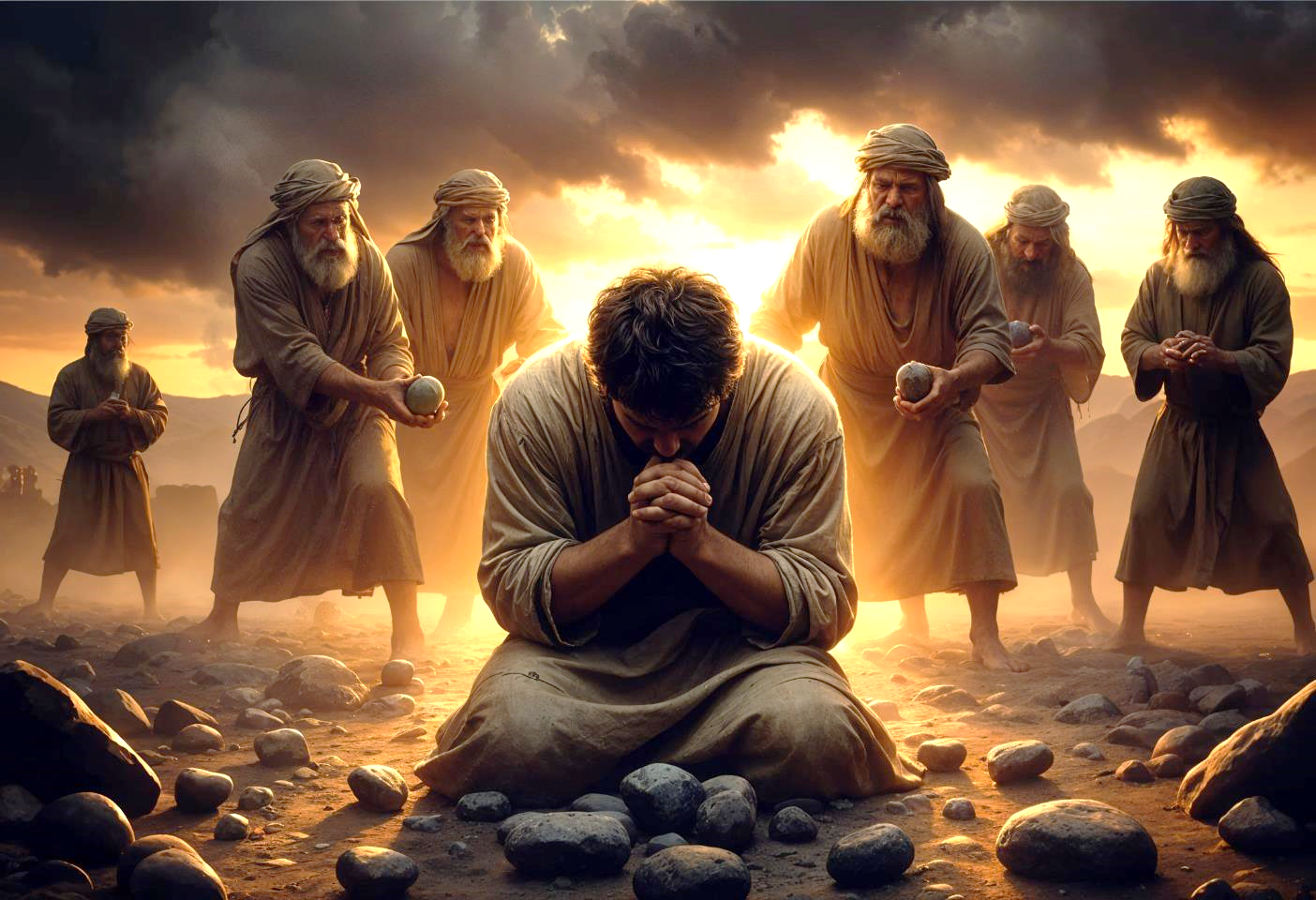 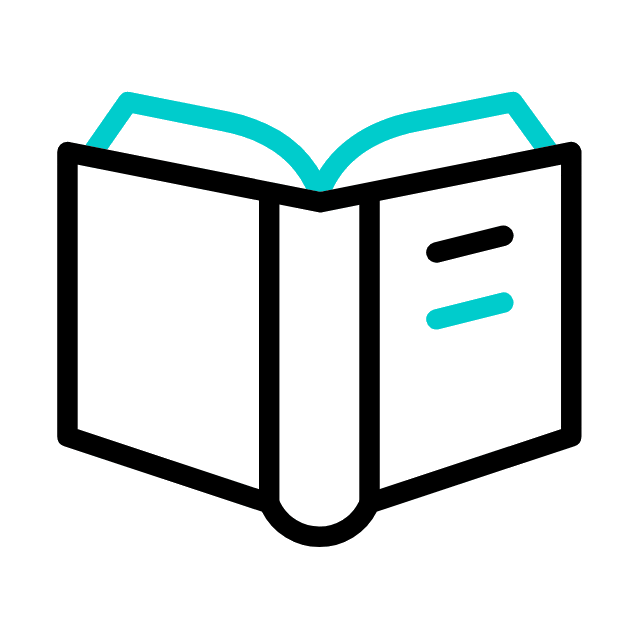 INTRODUÇÃO
Na lição desta semana, veremos os conselhos e advertências a respeito do julgamento alheio. Tiago nos exorta que todo e qualquer julgamento pertence exclusivamente a Deus.
Então, vamos refletir a respeito da natureza do julgamento dos homens,
a soberania de Deus como único juiz e a necessidade de praticar a humildade e a compreensão nas relações interpessoais.
OBJETIVOS DA LIÇÃO
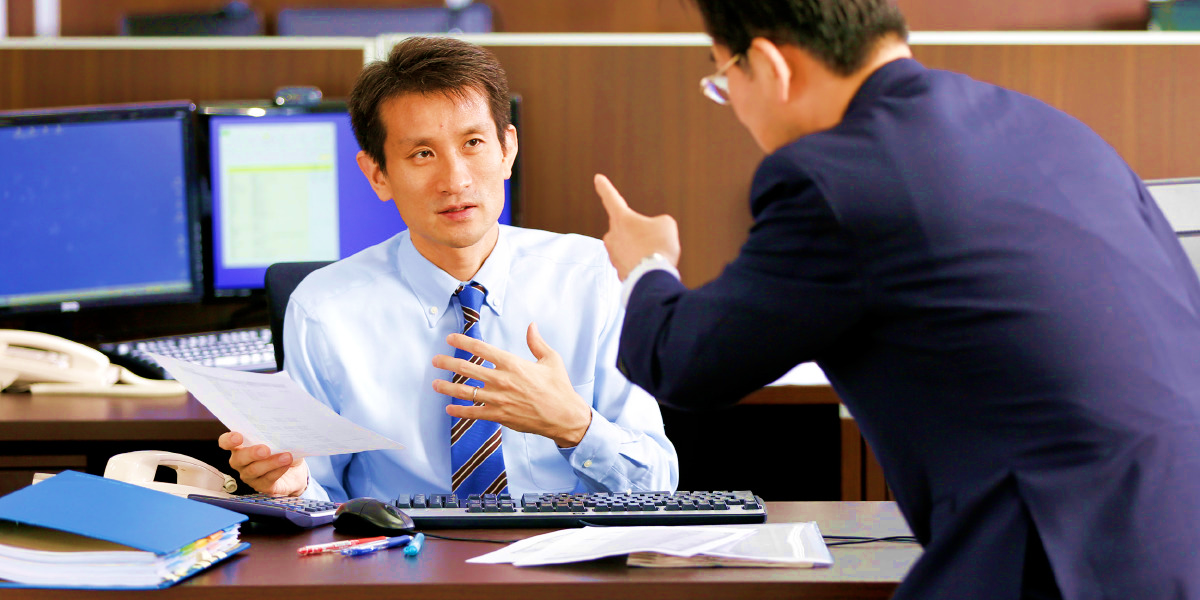 a natureza do julgamento alheio
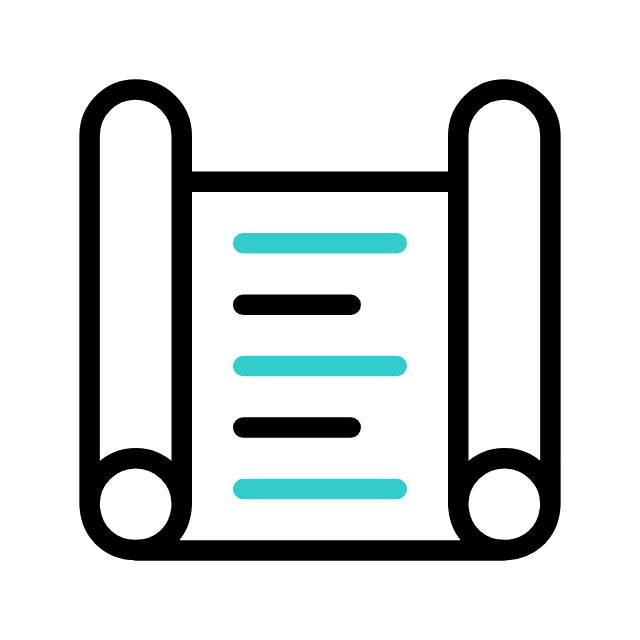 1. COMPREENDER
2. EXPLICAR
1. COMPREENDER
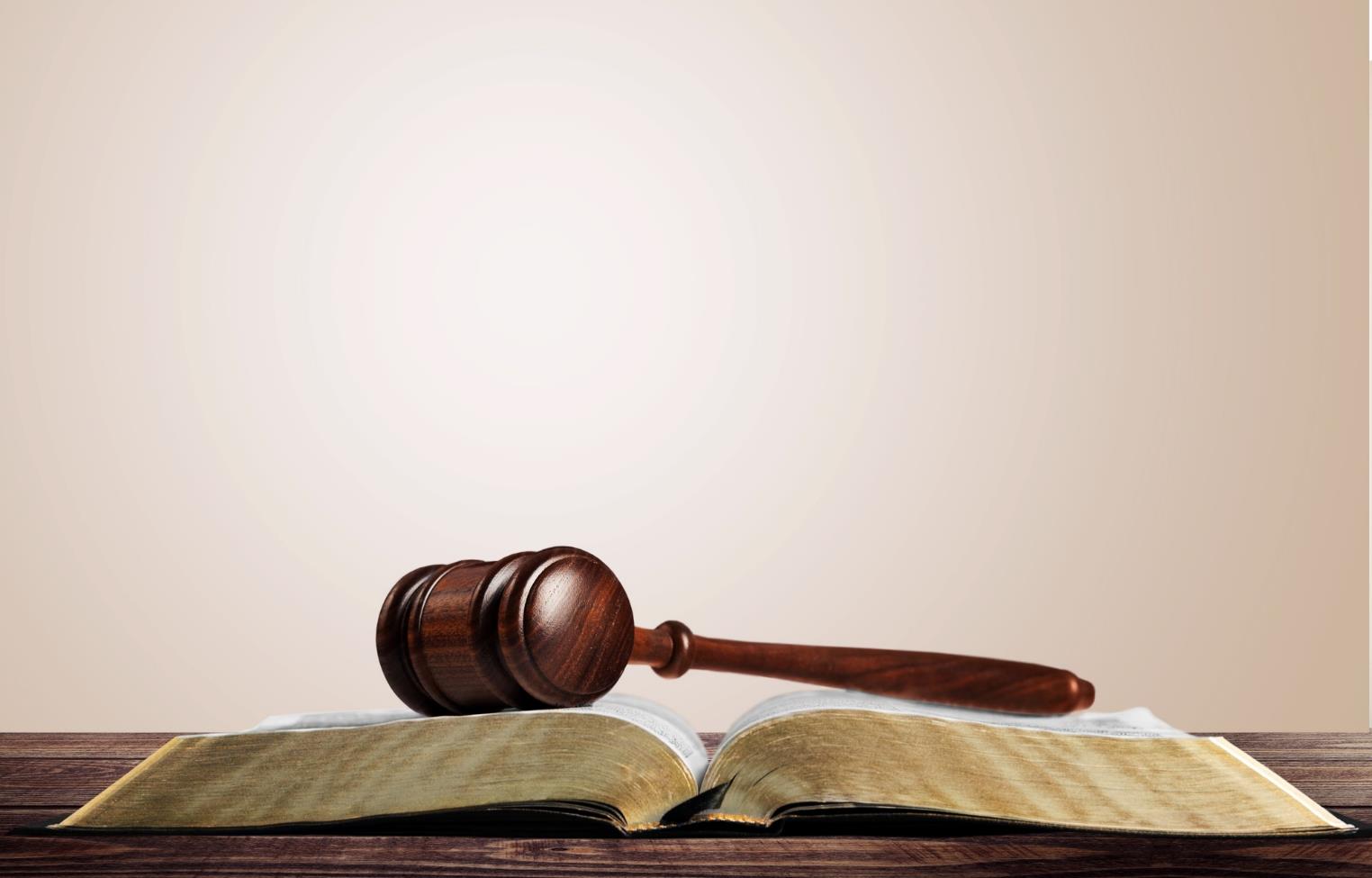 a soberania de Deus como único juiz
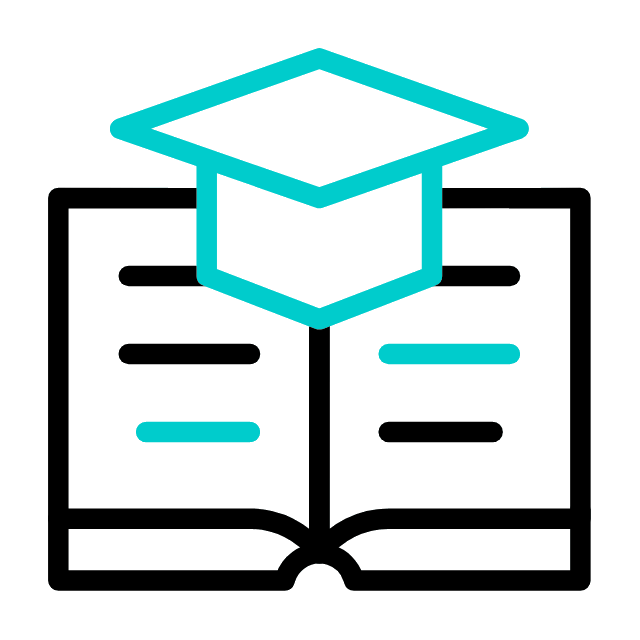 2. EXPLICAR
3. DESTACAR
2. EXPLICAR
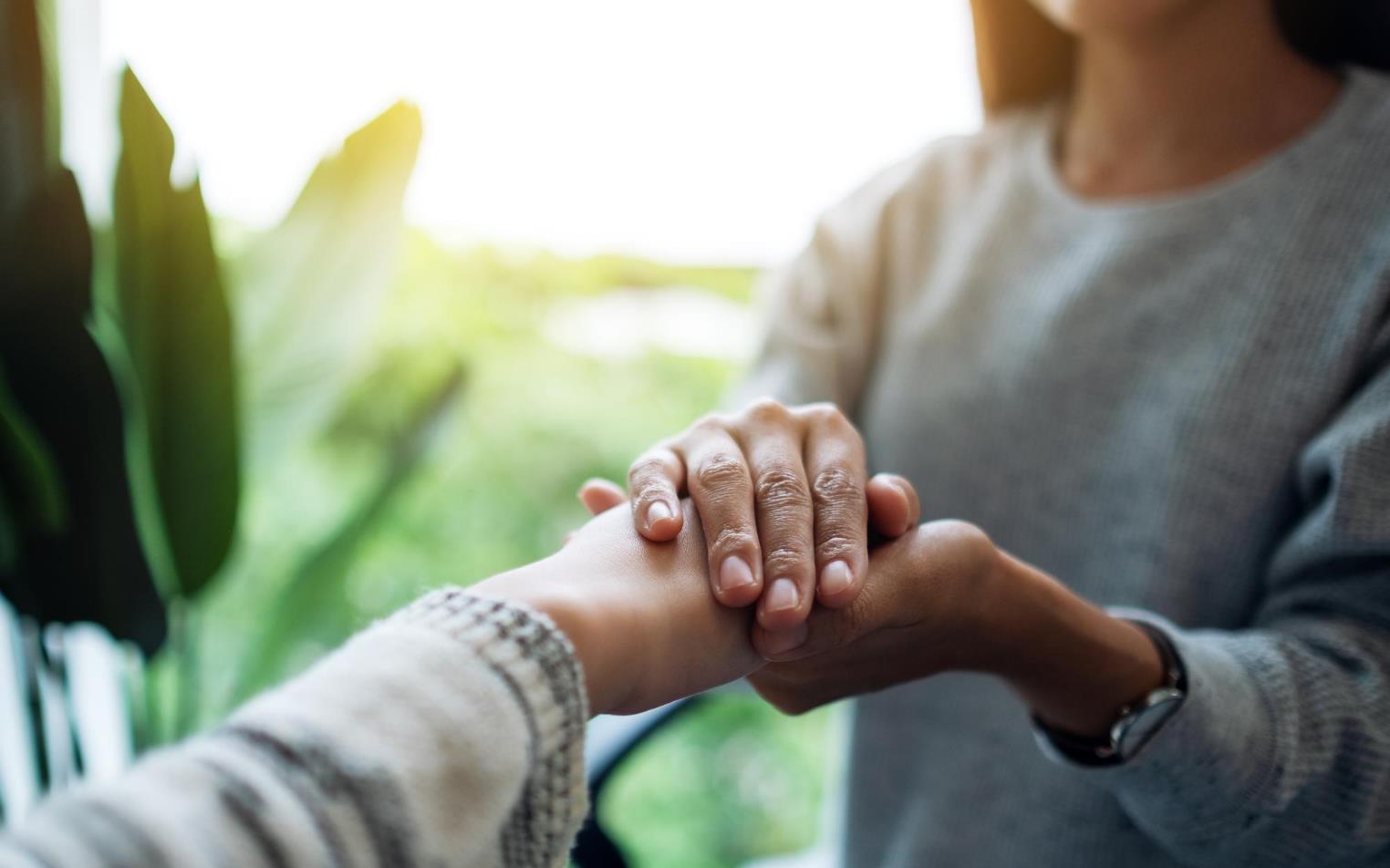 a importância da humildade e a compreensão entre irmãos
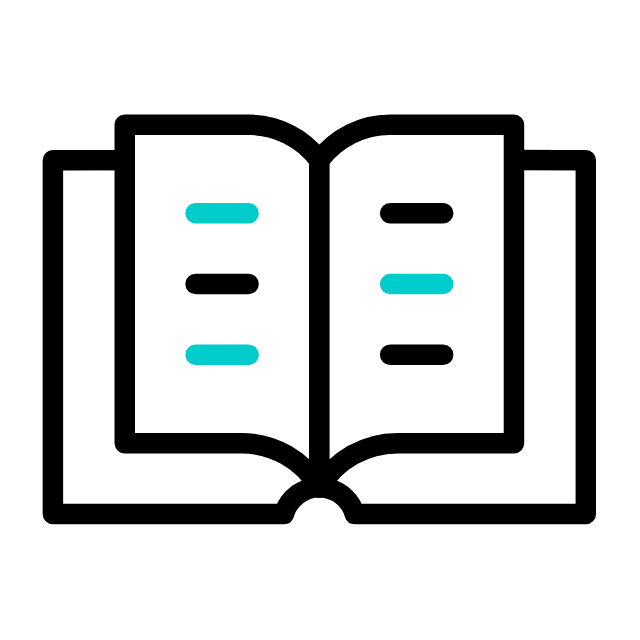 3. DESTACAR
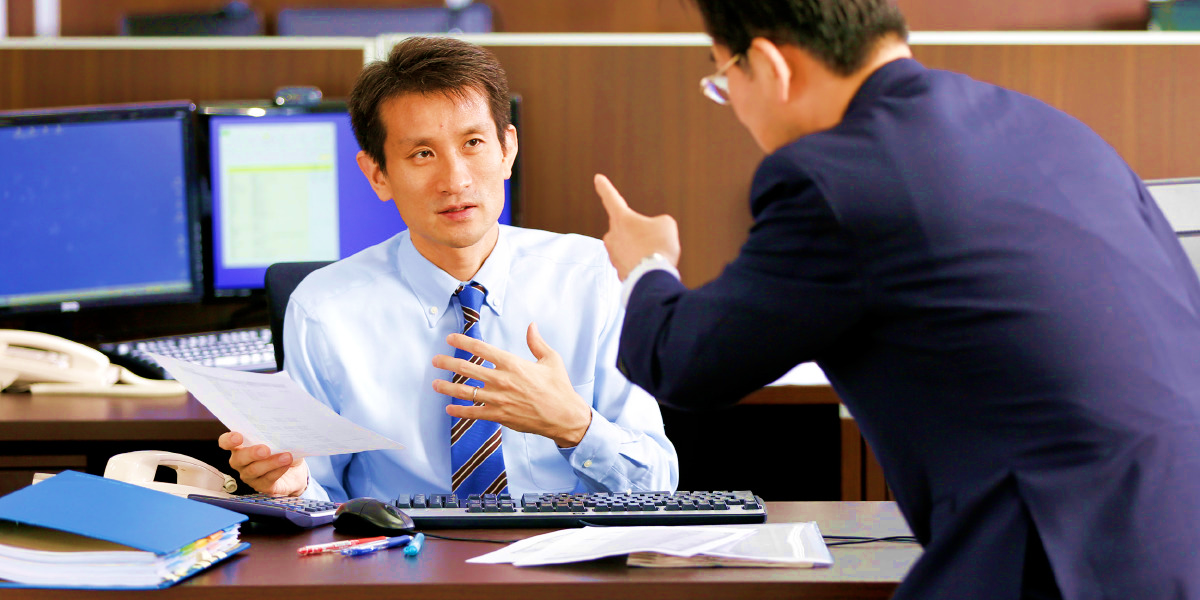 1
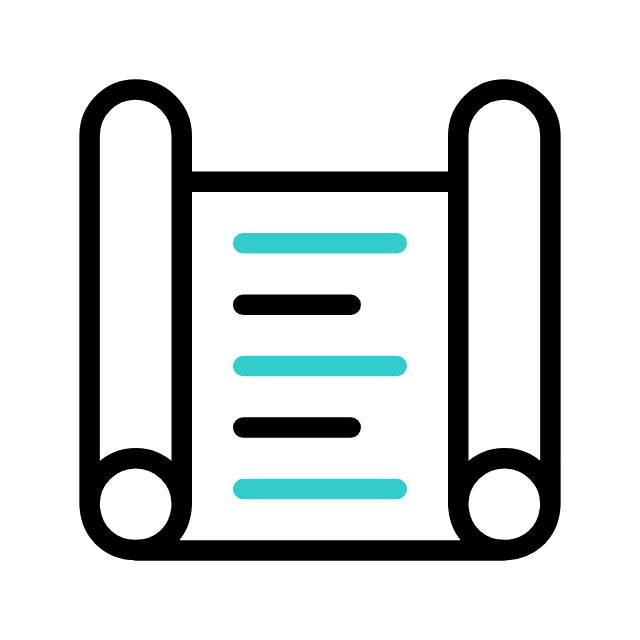 A NATUREZA DO JULGAMENTO
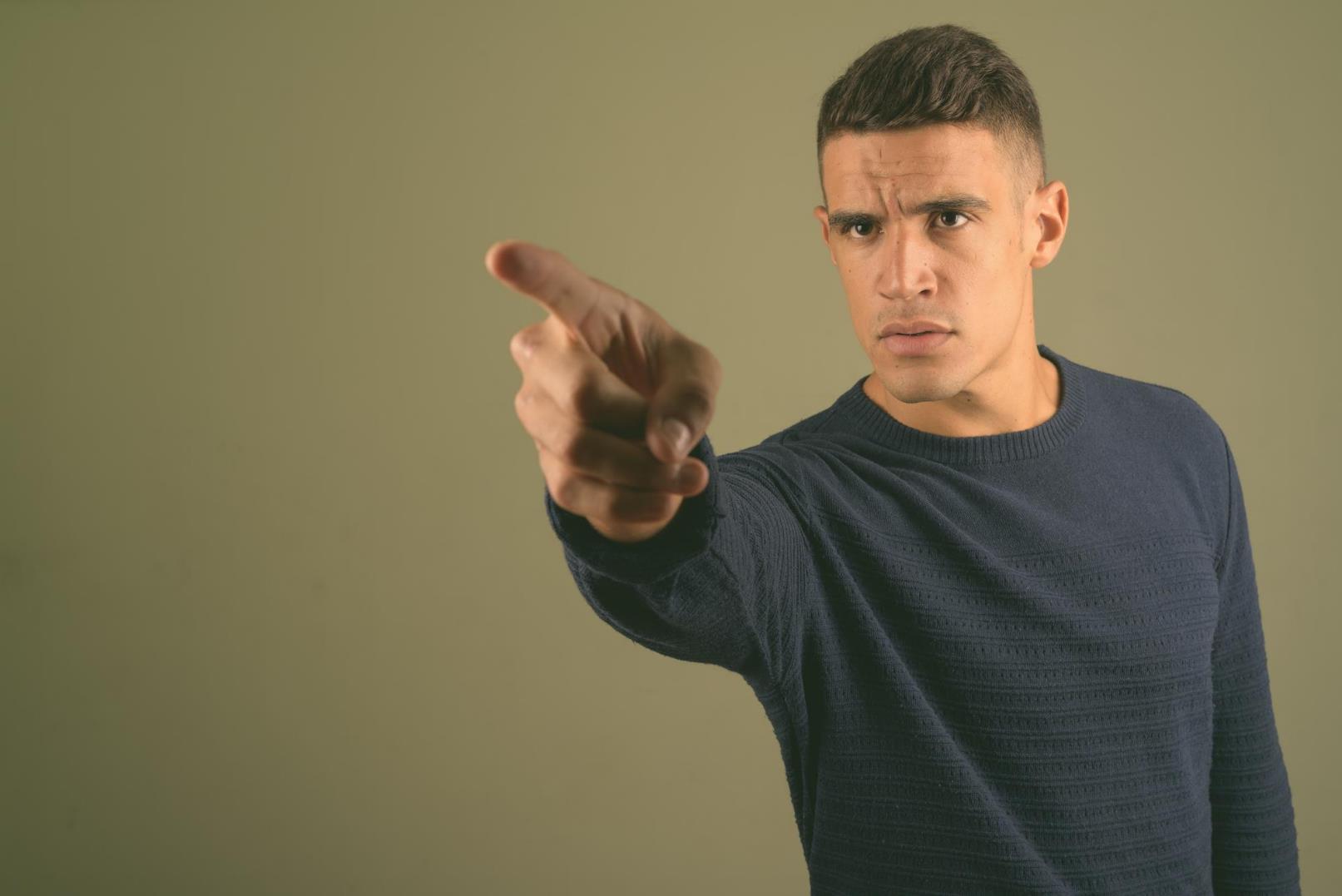 I. A NATUREZA DO JULGAMENTO
1. Cuidado com a precipitação
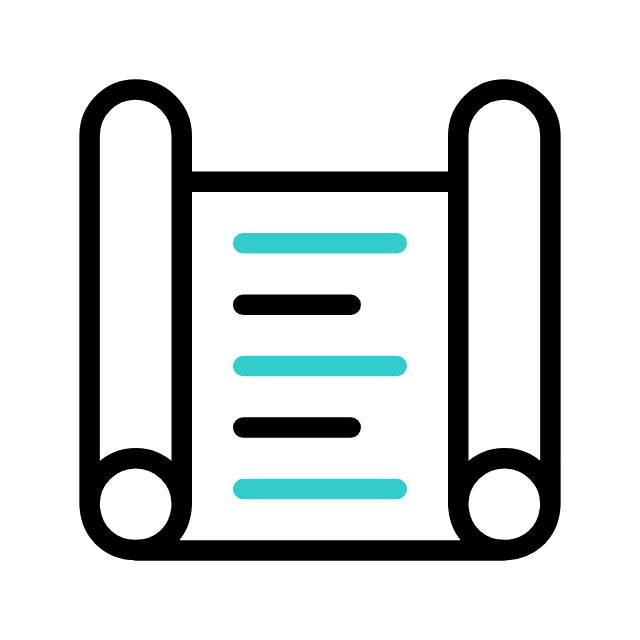 Muitas vezes, julgamos precipitadamente uma pessoa, sem conhecer todos os fatos. Esse julgamento pode nos levar a cometer injustiças.
Por isso, Tiago aborda os efeitos maléficos dos conflitos, disputas e do julgamento entre os irmãos.
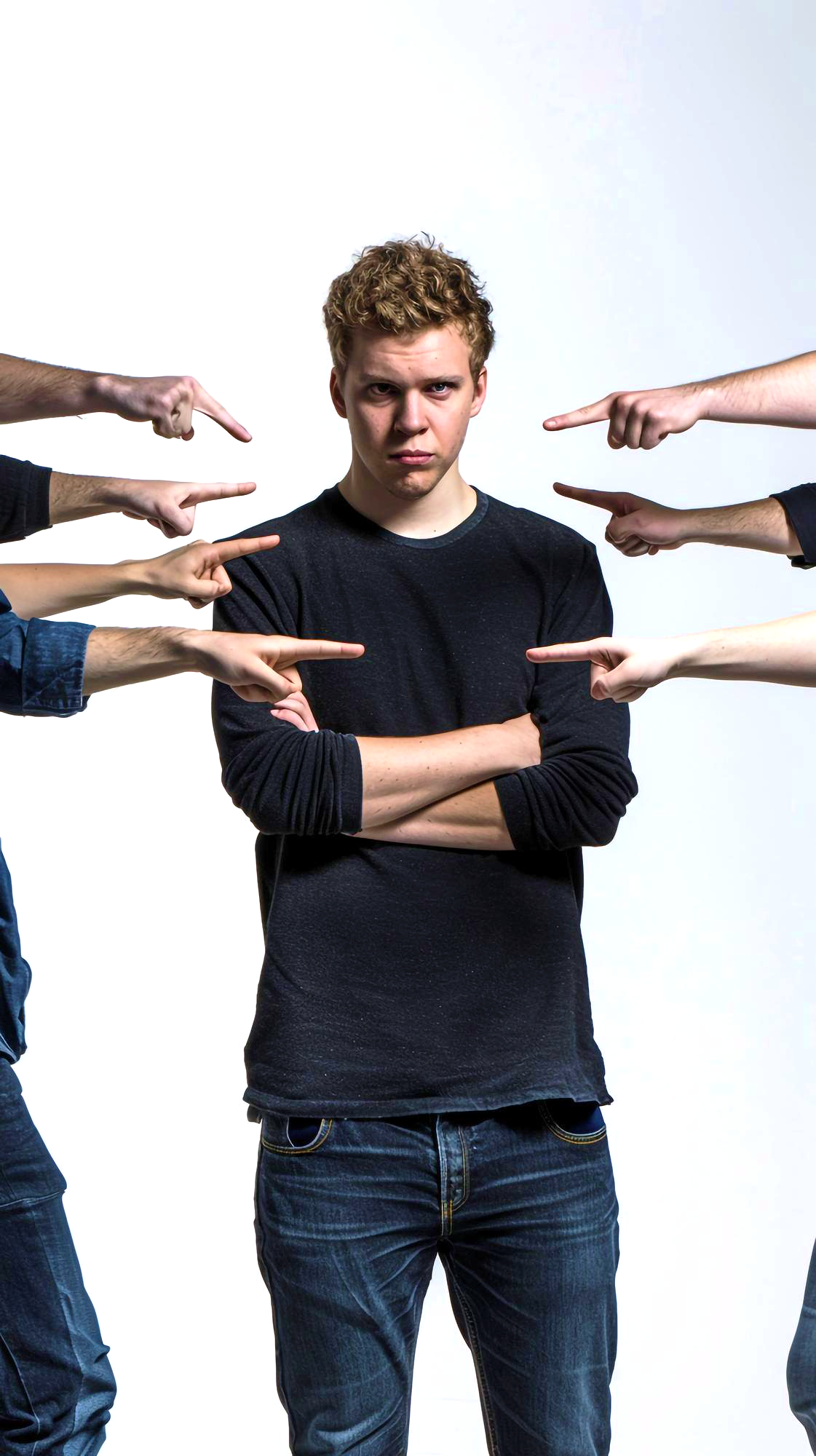 I. A NATUREZA DO JULGAMENTO
2. Falta de conhecimento
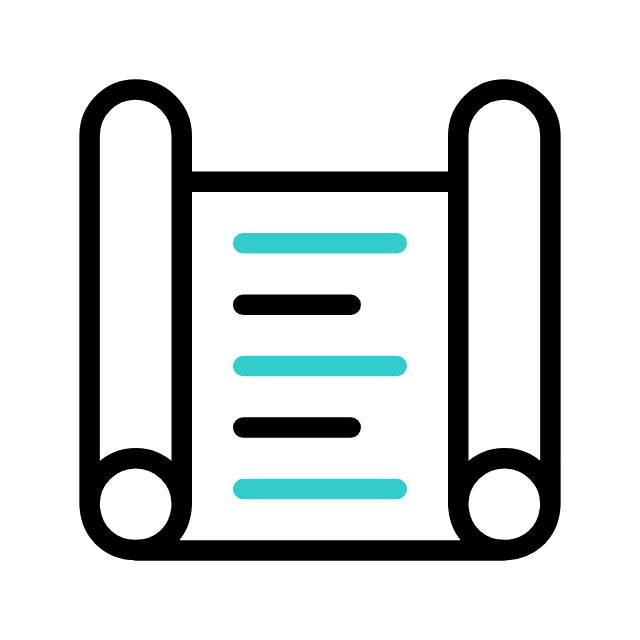 Somos limitados em nosso conhecimento. Por isso, quando julgamos os outros, baseamo-nos geralmente em informações que muitas vezes podem estar incompletas ou erradas.
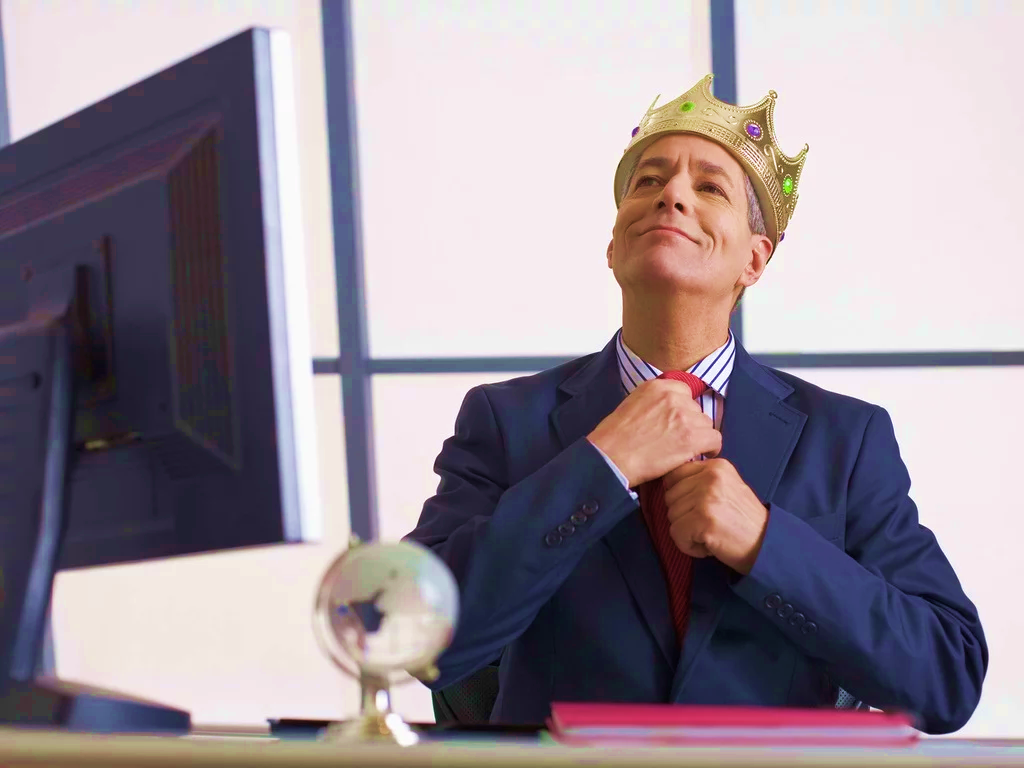 I. A NATUREZA DO JULGAMENTO
3. Julgamento e orgulho
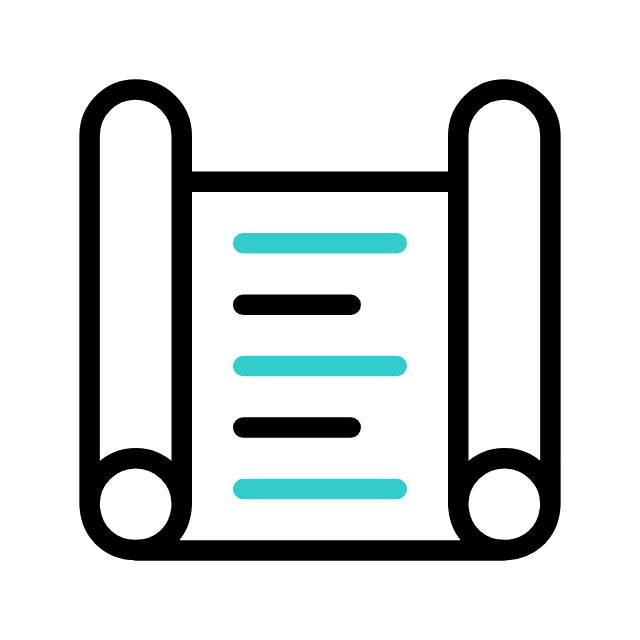 O julgamento humano é frequentemente influenciado pelo orgulho. Ao julgar os outros, muitas vezes, nos consideramos melhores ou mais justos, ignorando nossos próprios defeitos e falhas. O julgamento, como resultado do orgulho, não só nos prejudica espiritualmente, mas também prejudica nossos relacionamentos. Ele cria divisões, ressentimentos e impede a 
verdadeira comunhão.
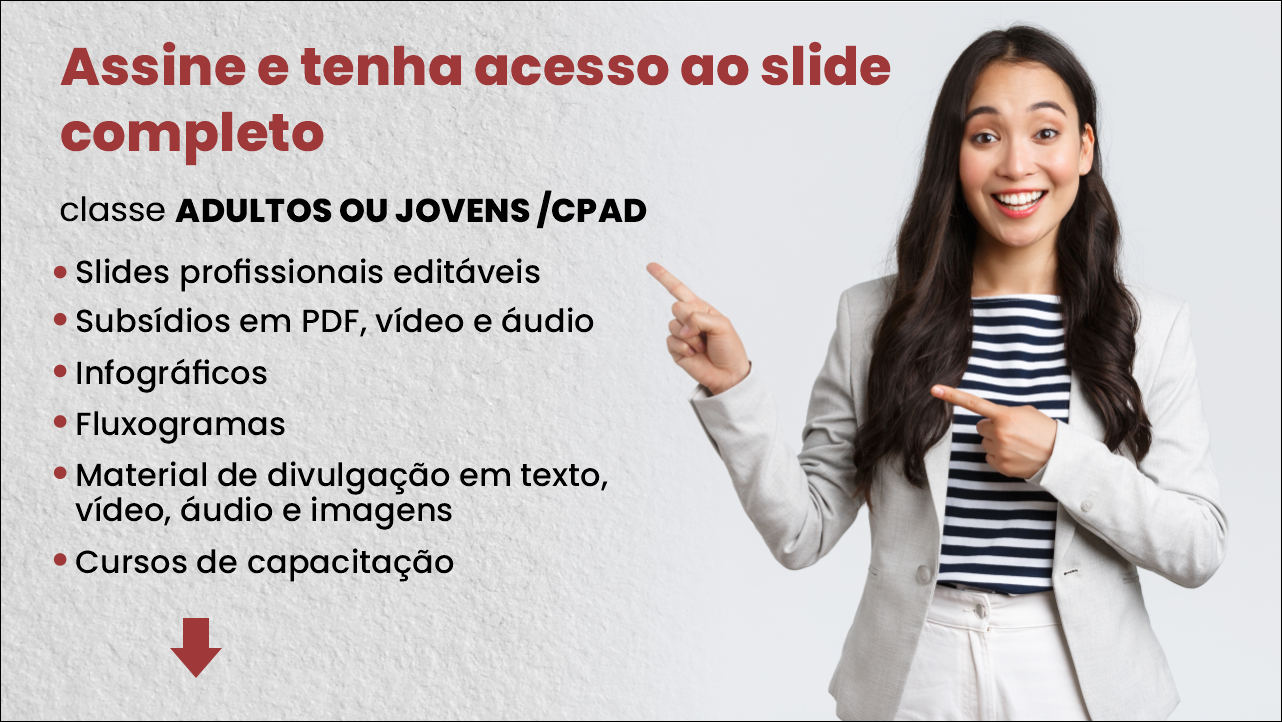 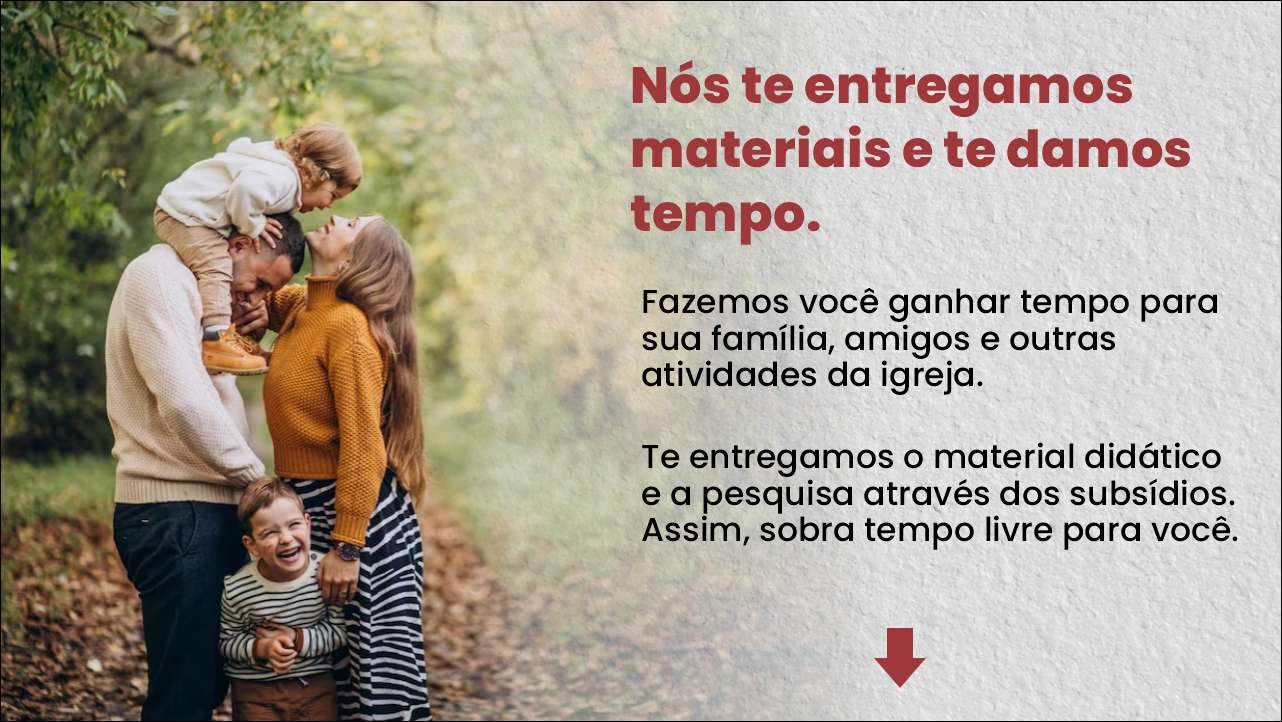 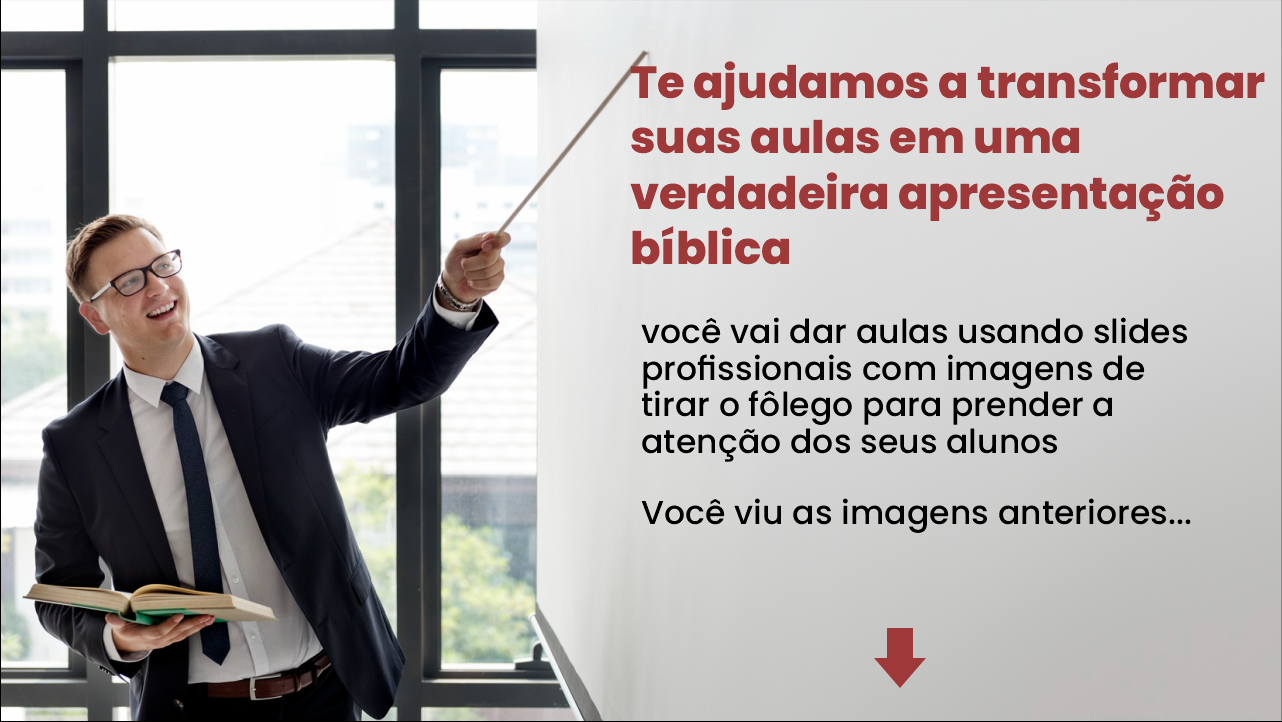 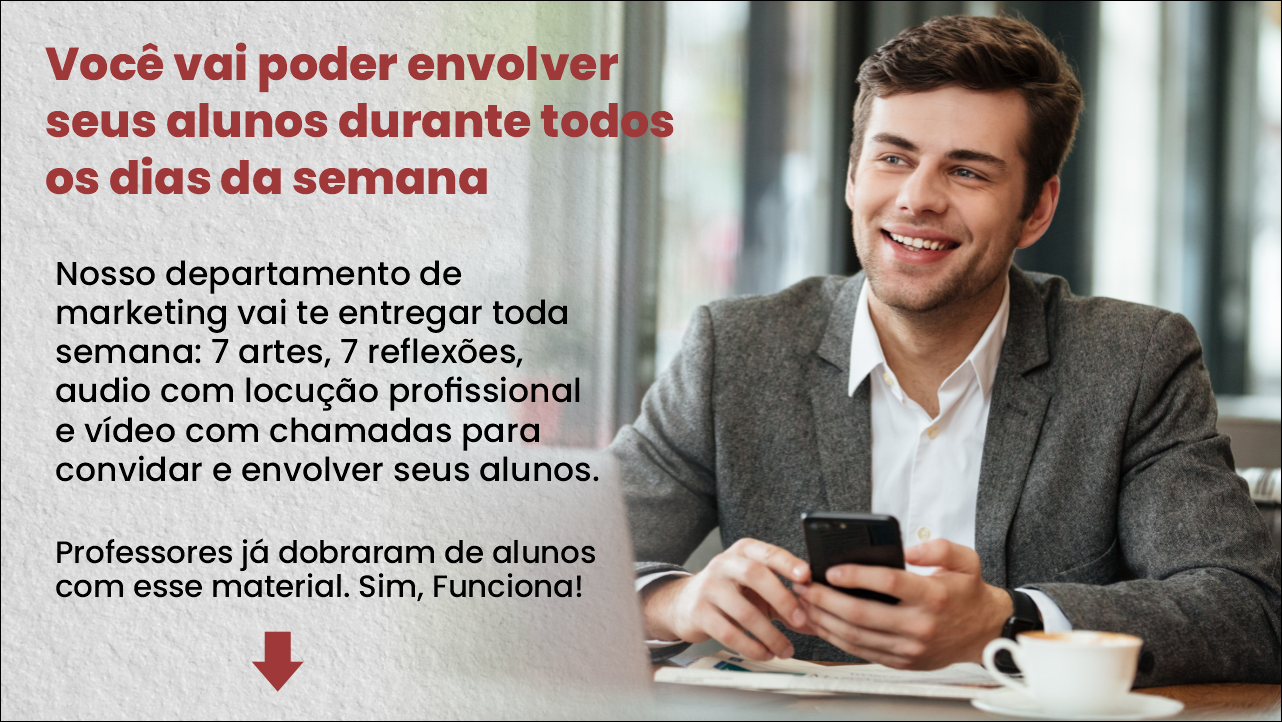